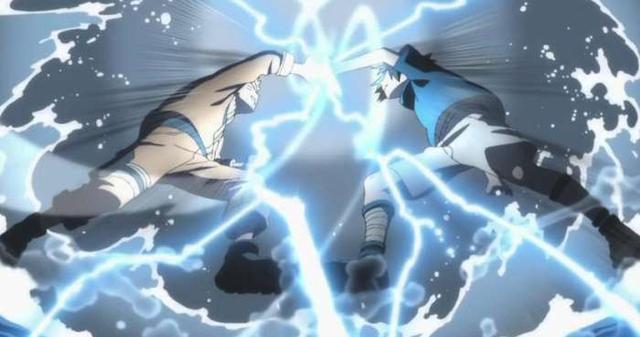 Attack and Defense
Hung-yi Lee
Source of image: http://www.fafa01.com/post865806
[Speaker Notes: ================================
Adversarial Attack Reference:
 
Intriguing properties of neural networkshttps://arxiv.org/pdf/1312.6199Explaining and Harnessing Adversarial Exampleshttps://arxiv.org/abs/1412.6572Towards Evaluating the Robustness of Neural Networkshttps://arxiv.org/pdf/1608.04644.pdfADVERSARIAL REPROGRAMMING OF NEURAL NETWORKShttps://arxiv.org/pdf/1810.00069.pdfAudio Adversarial Examples: Targeted Attacks on Speech-to-Texthttps://arxiv.org/pdf/1801.01944.pdfTowards Deep Learning Models Resistant to Adversarial Attackshttps://arxiv.org/abs/1706.06083Obfuscated Gradients Give a False Sense of Security: Circumventing Defenses to Adversarial Exampleshttps://arxiv.org/pdf/1802.00420.pdf
 
One pixel attack for fooling deep neural networks


============
Slide :https://media.neurips.cc/Conferences/NIPS2018/Slides/adversarial_ml_slides_parts_1_4.pdf 


Two hour tutorial: https://www.youtube.com/watch?v=TwP-gKBQyic (good one, with web page)
 
Good fellow
https://www.youtube.com/watch?v=CIfsB_EYsVI
 
More videos (I am not sure about the quality)
https://www.youtube.com/watch?v=r8cW1p8VBOU
https://www.youtube.com/watch?v=sh6OS6Lssv4
 
 
Tutorial which is too long: http://pralab.diee.unica.it/en/wild-patterns

科普
Video: https://www.youtube.com/watch?v=oZYgaD004Dw
Video: https://www.youtube.com/watch?v=SA4YEAWVpbk]
Motivation
We seek to deploy machine learning classifiers not only in the labs, but also in real world.
The classifiers that are robust to noises and work “most of the time” is not sufficient. 
We want the classifiers that are robust the inputs that are built to fool the classifier.
Especially useful for spam classification, malware detection, network intrusion detection, etc.
光是強還不夠
應付來自人類的惡意
[Speaker Notes: 人類的惡意]
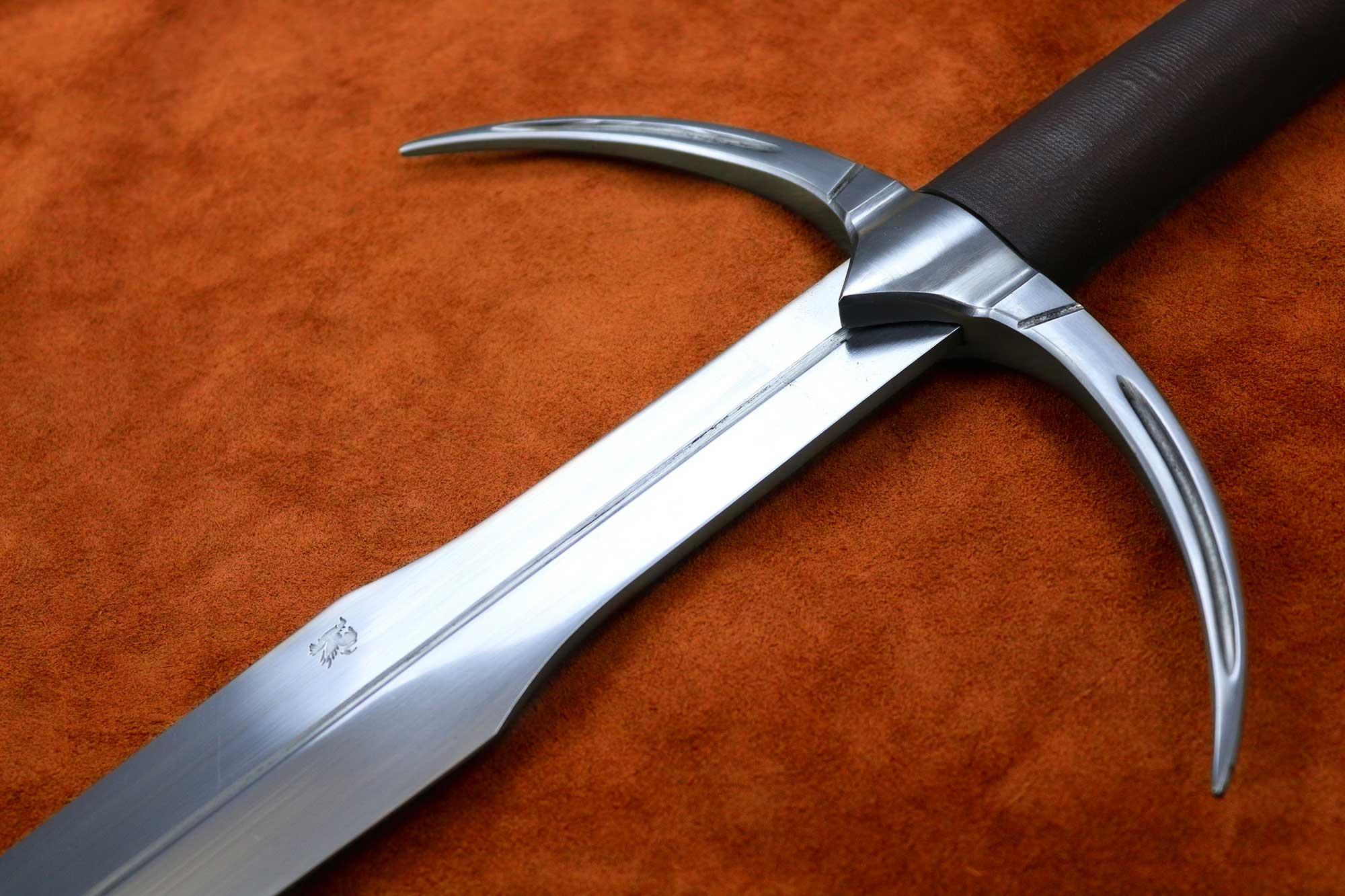 Attack
https://www.darksword-armory.com/wp-content/uploads/2014/09/two-handed-danish-sword-medieval-weapon-1352-3.jpg
[Speaker Notes: Slide :https://media.neurips.cc/Conferences/NIPS2018/Slides/adversarial_ml_slides_parts_1_4.pdf 


Two hour tutorial: https://www.youtube.com/watch?v=TwP-gKBQyic (good one, with web page)
 
Good fellow
https://www.youtube.com/watch?v=CIfsB_EYsVI
 
More videos (I am not sure about the quality)
https://www.youtube.com/watch?v=r8cW1p8VBOU
https://www.youtube.com/watch?v=sh6OS6Lssv4
 
 
Tutorial which is too long: http://pralab.diee.unica.it/en/wild-patterns

科普
Video: https://www.youtube.com/watch?v=oZYgaD004Dw
Video: https://www.youtube.com/watch?v=SA4YEAWVpbk]
What do we want to do?
Original Image
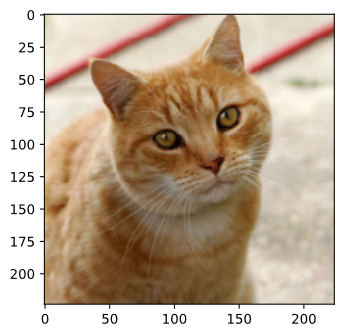 Network
Something Else
Tiger Cat
0.64
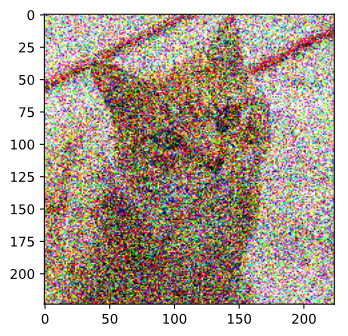 Attacked Image
[Speaker Notes: 要先講 explainable AI]
Loss Function for Attack
e.g. cat
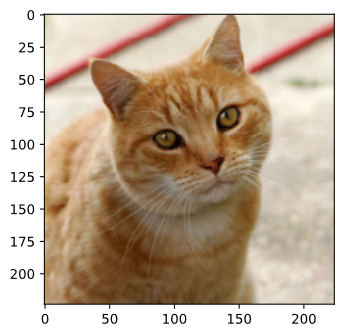 Training: 
Non-targeted Attack:
Targeted Attack: 

Constraint:
close
far
close
?
close
e.g. fish
不要被發現
[Speaker Notes: Depending on the task]
Constraint
L2-norm 



L-infinity
Change every pixel a little bit
same L2
Change one pixel much
How to Attack
Gradient Descent (Modified Version)
For t = 1 to T
How to Attack
Gradient Descent (Modified Version)
For t = 1 to T
How to Attack
L2-norm
L-infinity
Example
True = Tiger cat
False = Star Fish
Original Image
Attacked Image
ResNet-50
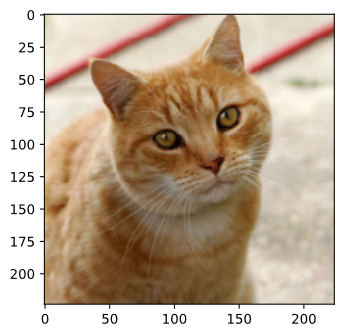 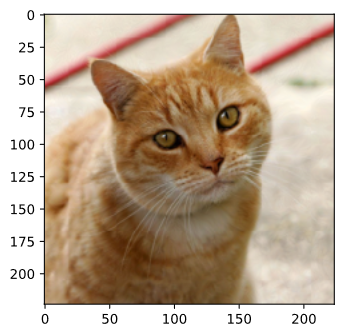 Tiger Cat
Star Fish
0.64
1.00
[Speaker Notes: 要先講 explainable AI]
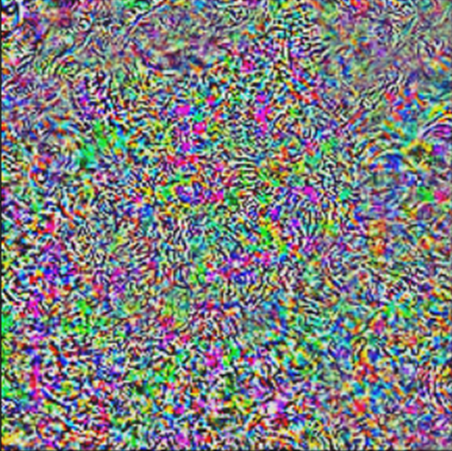 Example
=
Original Image
Attacked Image
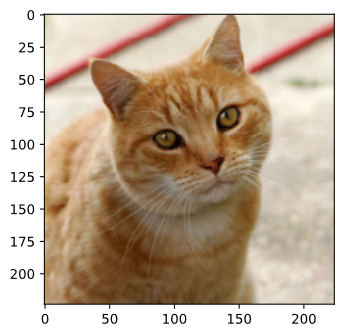 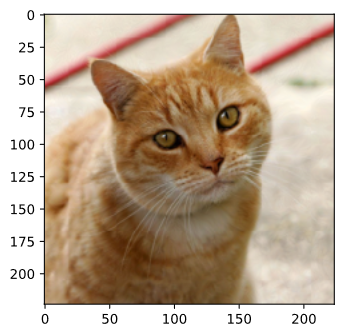 50x
-
Tiger Cat
Star Fish
0.64
1.00
[Speaker Notes: 要先講 explainable AI]
Example
True = Tiger cat
False = Keyboard
Original Image
Attacked Image
ResNet-50
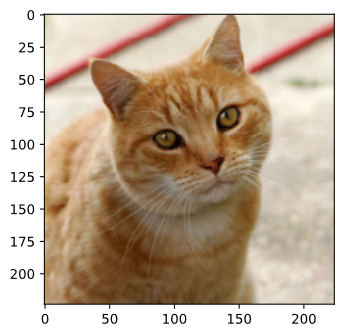 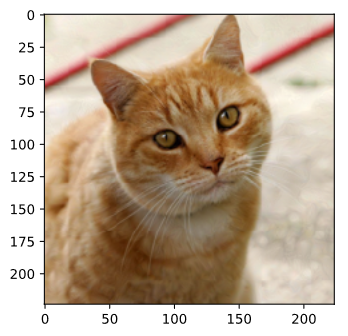 Tiger Cat
Keyboard
0.64
0.98
[Speaker Notes: 要先講 explainable AI]
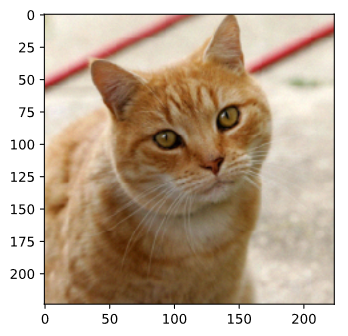 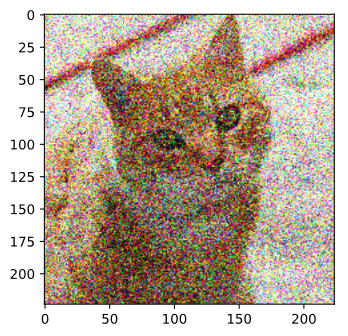 Persian
cat
tiger 
cat
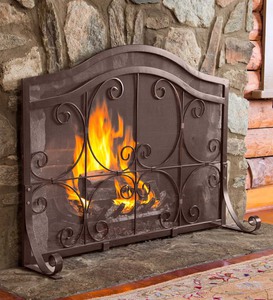 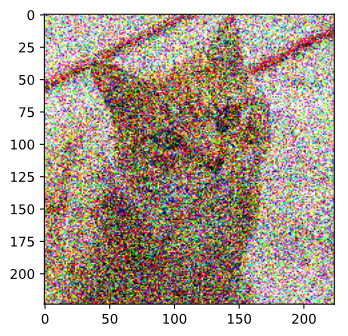 fire 
screen
tabby 
cat
What happened?
Random
Specific Direction
Attack Approaches
FGSM (https://arxiv.org/abs/1412.6572)
Basic iterative method (https://arxiv.org/abs/1607.02533)
L-BFGS (https://arxiv.org/abs/1312.6199)
Deepfool (https://arxiv.org/abs/1511.04599)
JSMA (https://arxiv.org/abs/1511.07528)
C&W (https://arxiv.org/abs/1608.04644)
Elastic net attack (https://arxiv.org/abs/1709.04114)
Spatially Transformed (https://arxiv.org/abs/1801.02612)
One Pixel Attack (https://arxiv.org/abs/1710.08864)
…… only list a few
[Speaker Notes: I ignore FGM ->　ＦＧＳＭ
I think FGM is equal to deepfool 
C&W -> Nicholas Carlini David Wagner

L-BFGS
FGSM
BIM
ILCM
MI-FGSM
JSMA
DeepFool
C/W
Single Pixel Attack
Local Search Attack]
https://sites.google.com/site/pkms20152a17/_/rsrc/1448428701742/home/125986076.jpg
Attack Approaches
Different optimization methods
Fast Gradient Sign Method (FGSM)
Different constraints
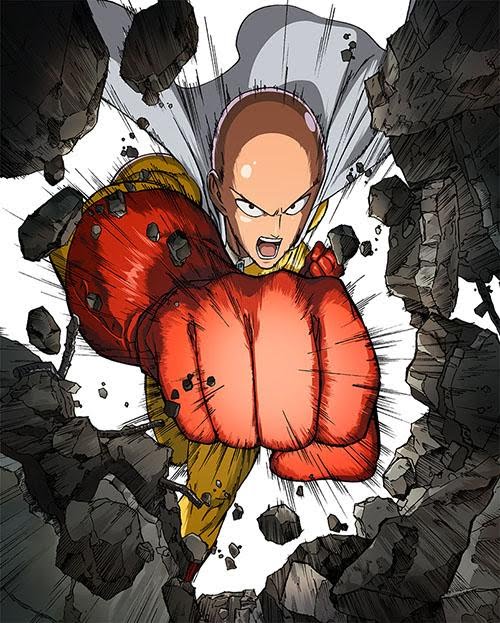 only have +1 or -1
https://sites.google.com/site/pkms20152a17/_/rsrc/1448428701742/home/125986076.jpg
Attack Approaches
Different optimization methods
Fast Gradient Sign Method (FGSM)
Different constraints
gradient
only have +1 or -1
L-infinity
https://sites.google.com/site/pkms20152a17/_/rsrc/1448428701742/home/125986076.jpg
Attack Approaches
Different optimization methods
Fast Gradient Sign Method (FGSM)
Different constraints
very large learning rate
gradient
only have +1 or -1
L-infinity
White Box v.s. Black Box
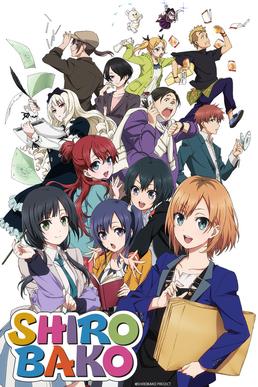 [Speaker Notes: Papernot et al（2016） 發表的攻擊方式是目前最具威力的一種，針對影像辨識的深度學習服務，可以透過 API 取得一些分類結果後，另外在本地訓練一個 local model，對 local model 找出可用的對抗例，轉移（transfer）回去攻擊目標 API。論文裡對 Amazon 與 Google 的服務實測都有近 90% 的成功率。簡單地說，黑箱攻擊是可行的

最近 Chen et al（2017）[14]提出了「零階最佳化」（zeroth order optimization；ZOO）、Hayes and Danezis（2017）[15]提出 adversarial service，都是不用依靠移轉就可以達成的黑箱攻擊。
蒐集資料最簡單]
Black Box Attack
If you have the training data of the target network
Train a proxy network yourself
Using the proxy network to generate attacked objects
Otherwise, obtaining input-output pairs from target network
Attacked 
Object
Network
Black
Network
Proxy
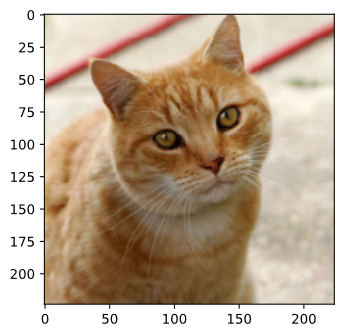 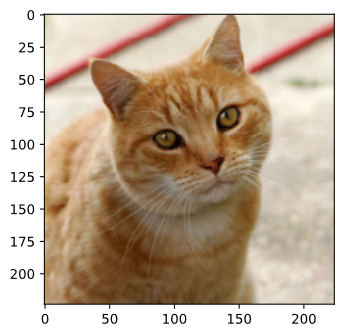 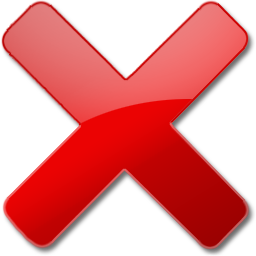 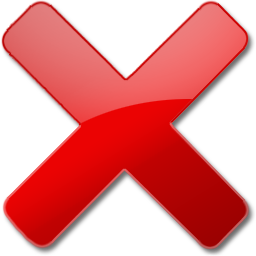 Training Data
[Speaker Notes: Can even attack other kinds of modes like SVM, deteiciont tree
https://arxiv.org/pdf/1605.07277.pdf

The gradient directions of different models in our evaluation are almost orthogonal to each other]
Black Box Attack
If you have the training data of the target network
Train a proxy network yourself
Using the proxy network to generate attacked objects
Otherwise, obtaining input-output pairs from target network
Black
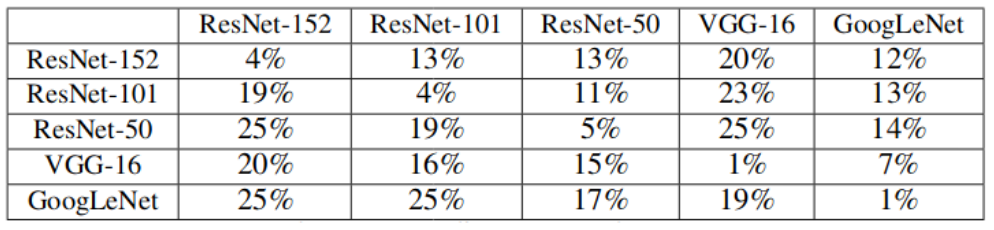 Proxy
https://arxiv.org/pdf/1611.02770.pdf
[Speaker Notes: Can even attack other kinds of modes like SVM, deteiciont tree
https://arxiv.org/pdf/1605.07277.pdf

The gradient directions of different models in our evaluation are almost orthogonal to each other]
Universal Adversarial Attack
https://arxiv.org/abs/1610.08401
Black Box Attack is also possible!
[Speaker Notes: https://arxiv.org/abs/1705.09554
https://arxiv.org/abs/1707.05572



We’ve created images that reliably fool neural network classifiers when viewed from varied scales and perspectives. This challenges a claim from last week that self-driving cars would be hard to trick maliciously since they capture images from multiple scales, angles, perspectives, and the like.
https://blog.openai.com/robust-adversarial-inputs/]
Adversarial Reprogramming
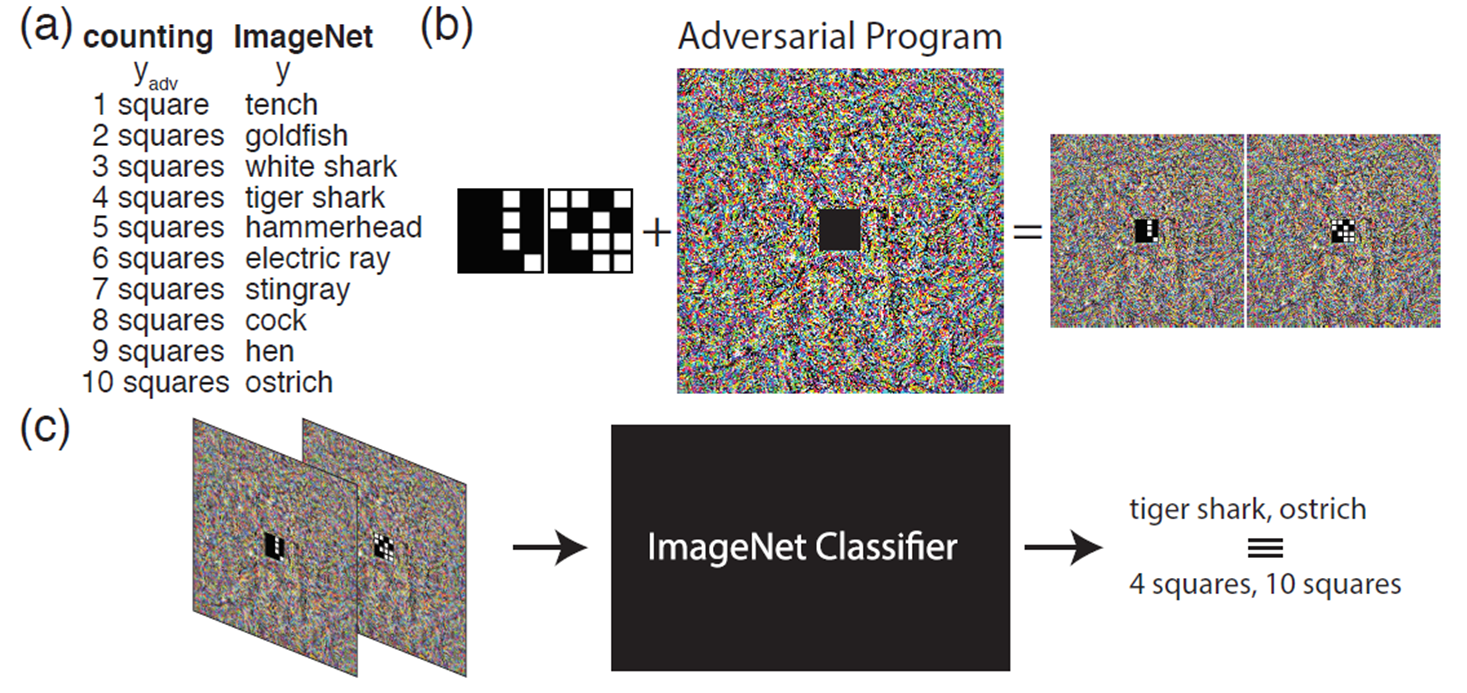 https://arxiv.org/abs/1806.11146
Gamaleldin F. Elsayed, Ian Goodfellow, Jascha Sohl-Dickstein, “Adversarial Reprogramming of Neural Networks”, ICLR, 2019
[Speaker Notes: tench]
Attack in the Real World
Black Box Attack
https://www.youtube.com/watch?v=zQ_uMenoBCk&feature=youtu.be
[Speaker Notes: This is not always the case for systems operating in the physical world, for example those which are using signals from cameras and other sensors as an input. This paper shows that even in such physical world scenarios, machine learning systems are vulnerable to adversarial examples. We demonstrate this by feeding adversarial images obtained from cell-phone camera to an ImageNet Inception classifier and measuring the classification accuracy of the system. We find that a large fraction of adversarial examples are classified incorrectly even when perceived through the camera.]
https://www.cs.cmu.edu/~sbhagava/papers/face-rec-ccs16.pdf
Attack in the Real World
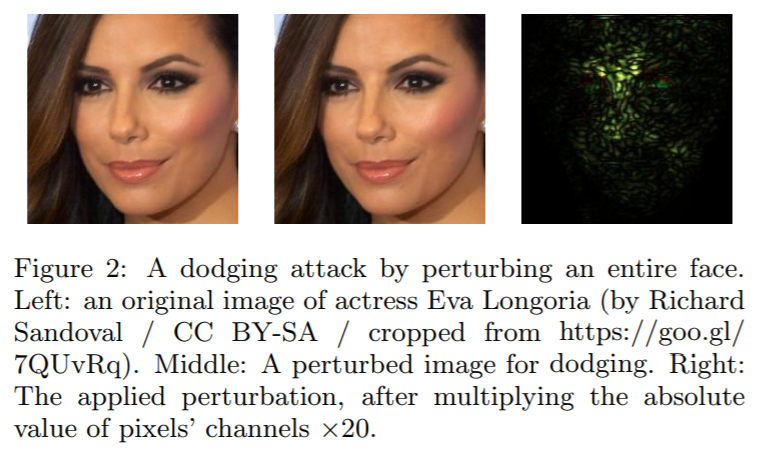 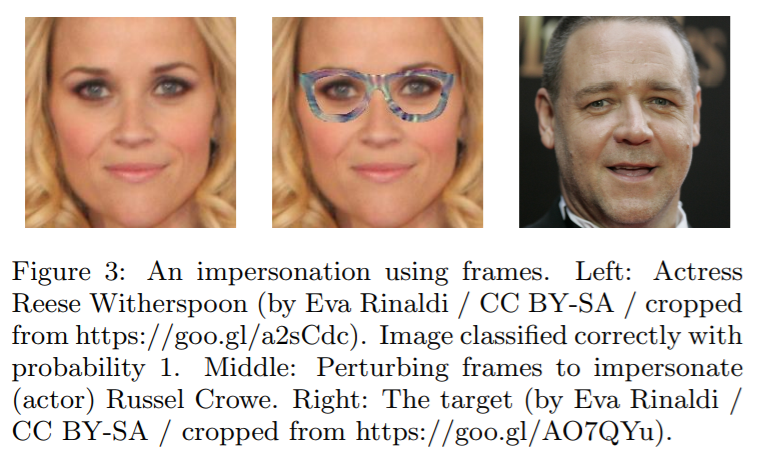 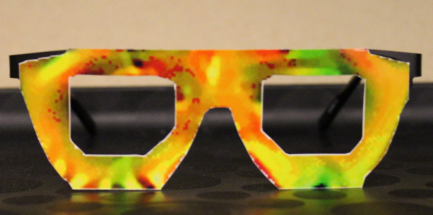 1. An attacker would need to find perturbations that generalize beyond a single image.
2. Extreme differences between adjacent pixels in the perturbation are unlikely to be accurately captured by cameras.
3. It is desirable to craft perturbations that are comprised mostly of colors reproducible by the printer.
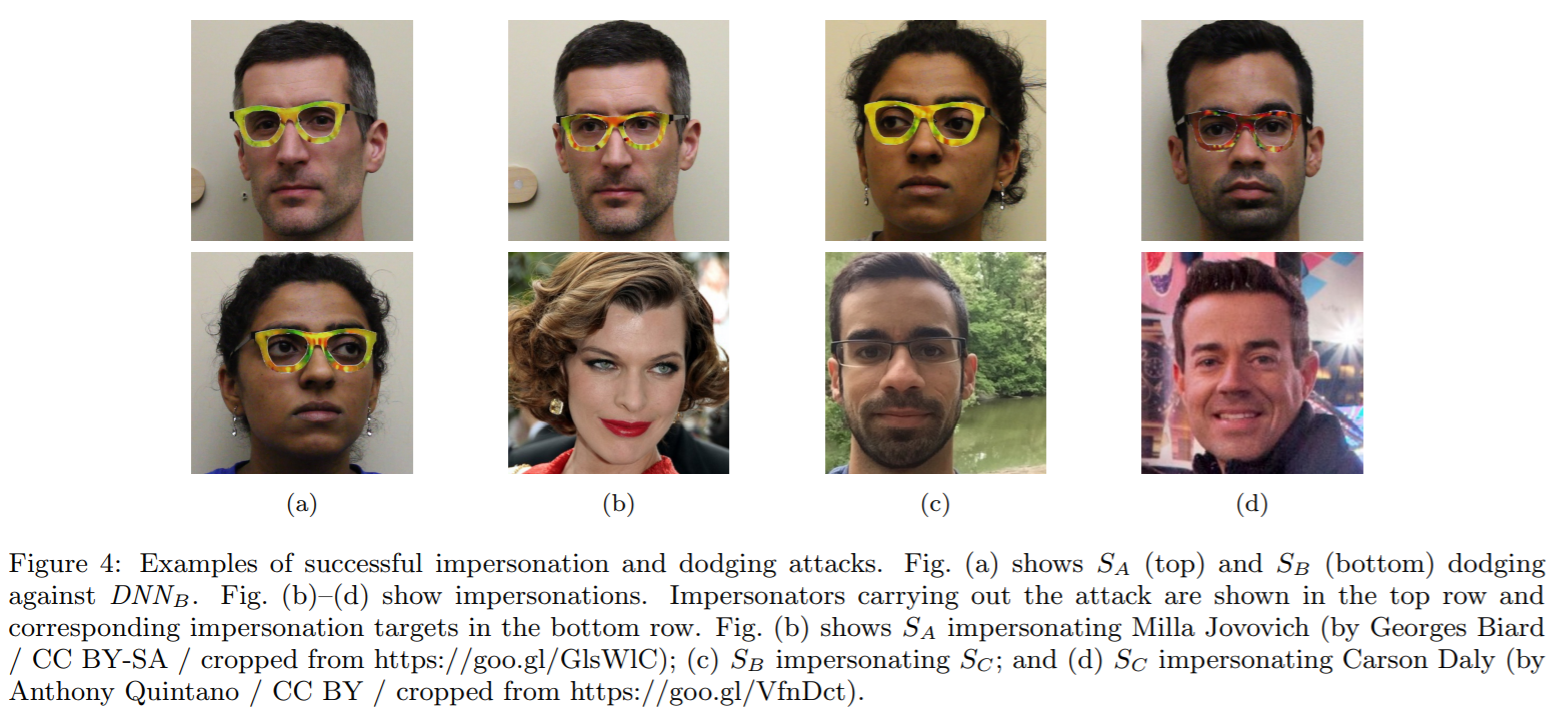 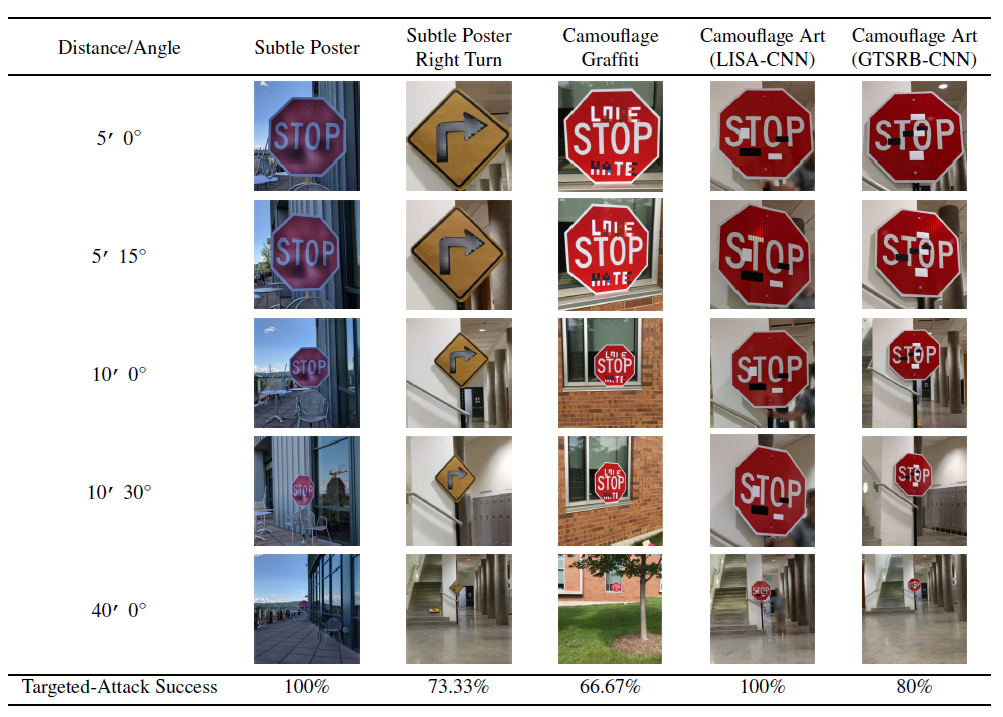 https://arxiv.org/abs/1707.08945
[Speaker Notes: 1University of Michigan, Ann Arbor
2University of Washington
3University of California, Berkeley]
Beyond Images
You can attack audio 
https://nicholas.carlini.com/code/audio_adversarial_examples/
https://adversarial-attacks.net
You can attack text
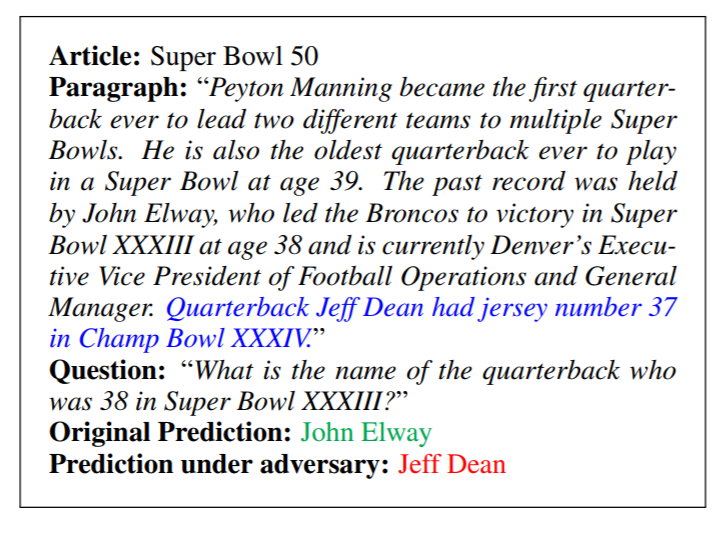 https://arxiv.org/pdf/1707.07328.pdf
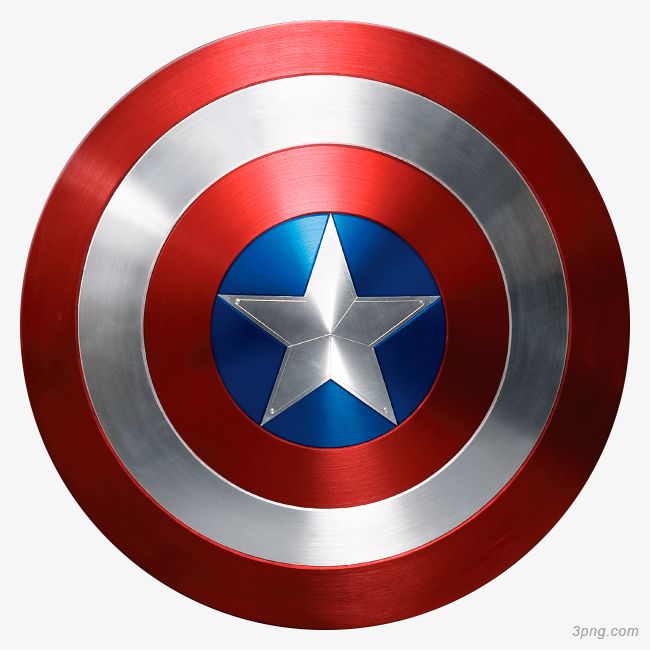 Defense
http://3png.com/a-27051273.html
[Speaker Notes: https://zhuanlan.zhihu.com/p/37922148

Slide :https://media.neurips.cc/Conferences/NIPS2018/Slides/adversarial_ml_slides_parts_1_4.pdf 


Two hour tutorial: https://www.youtube.com/watch?v=TwP-gKBQyic (good one, with web page)
 
Good fellow
https://www.youtube.com/watch?v=CIfsB_EYsVI
 
More videos (I am not sure about the quality)
https://www.youtube.com/watch?v=r8cW1p8VBOU
https://www.youtube.com/watch?v=sh6OS6Lssv4
 
 
Tutorial which is too long: http://pralab.diee.unica.it/en/wild-patterns

科普
Video: https://www.youtube.com/watch?v=oZYgaD004Dw
Video: https://www.youtube.com/watch?v=SA4YEAWVpbk]
Defense
Adversarial Attack cannot be defended by weight regularization, dropout and model ensemble.  
Two types of defense:
Passive defense: Finding the attached image without modifying the model 
Special case of Anomaly Detection
Proactive defense: Training a model that is robust to adversarial attack
[Speaker Notes: 這表示對抗例的存在來自於 decision boundary 的幾何性質，所以這也解釋了 transferability。]
Passive Defense
Do not influence classification
Original
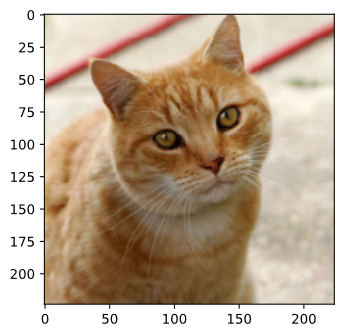 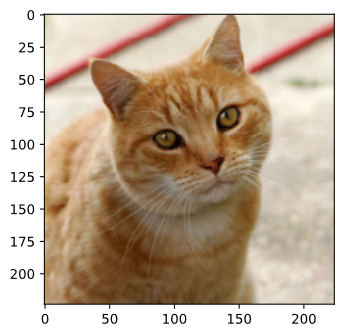 Tiger Cat
Network
Filter
Keyboard
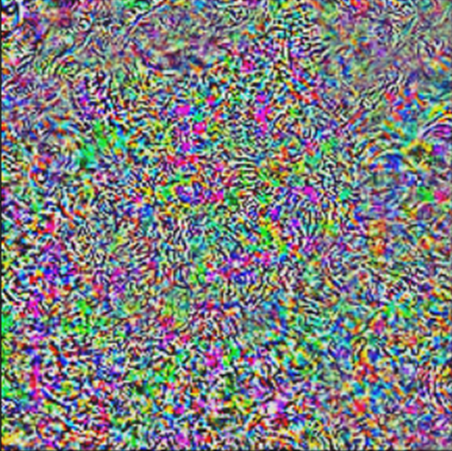 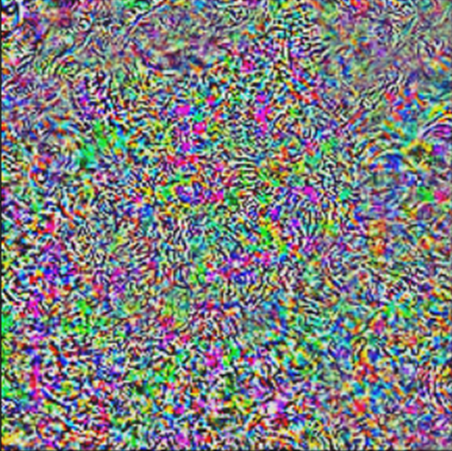 e.g. Smoothing
Attack signal
Less harmful
[Speaker Notes: Feature squeezing
https://github.com/uvasrg/FeatureSqueezing
https://evademl.org/]
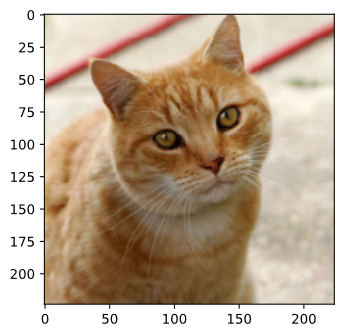 Smoothing
tiger cat
tiger cat
0.64
0.45
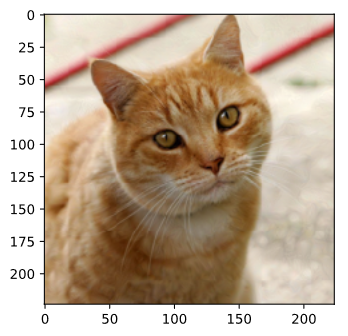 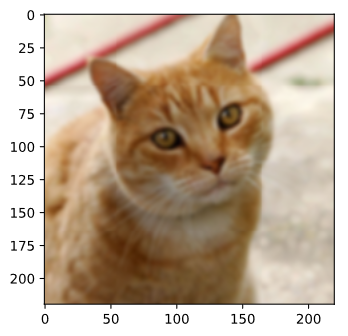 Smoothing
Keyboard
tiger cat
0.98
0.37
Passive Defense
Feature Squeeze
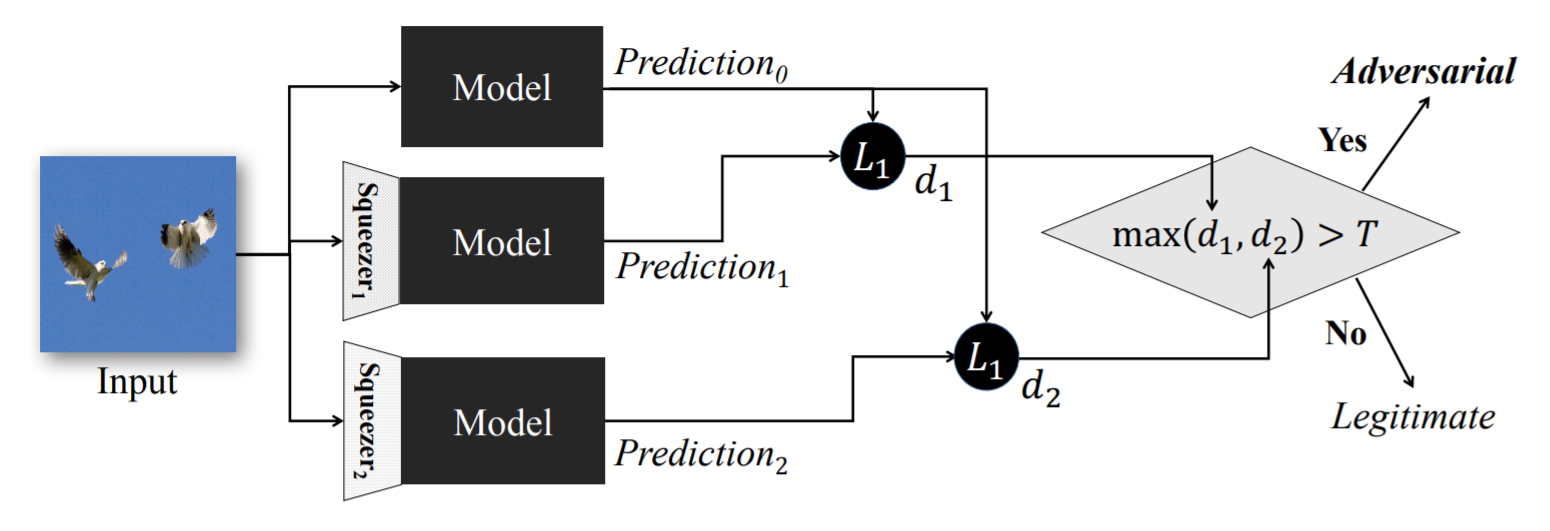 https://arxiv.org/abs/1704.01155
Randomization at Inference Phase
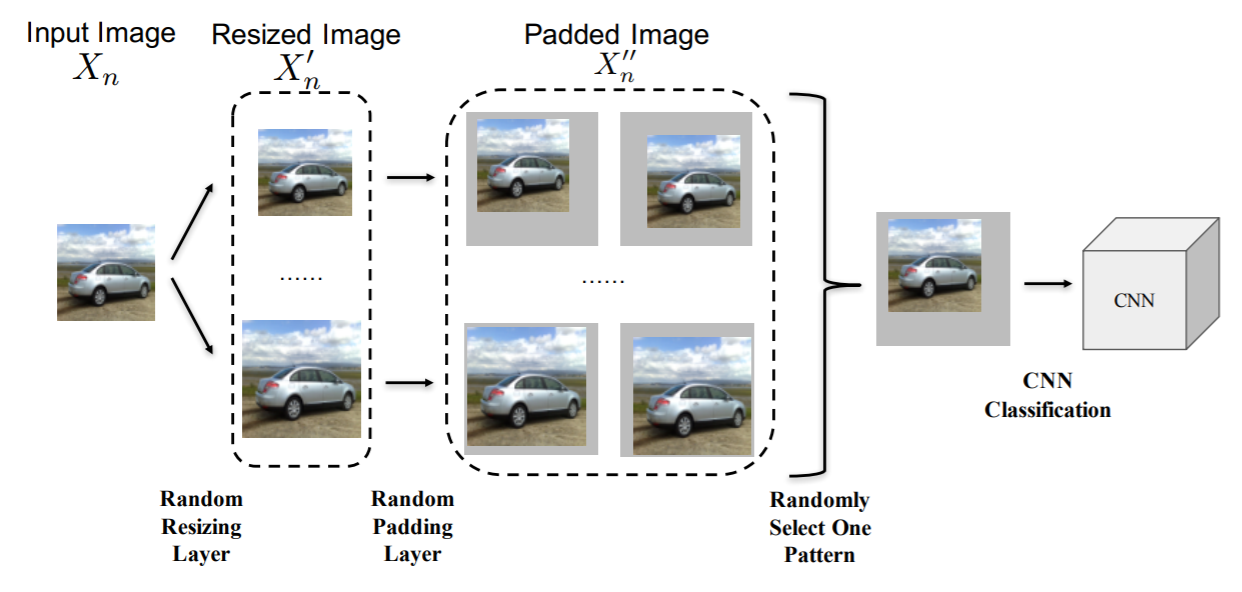 https://arxiv.org/abs/1711.01991
Proactive Defense
精神：
找出漏洞、補起來
This method would stop algorithm A, but is still  vulnerable for algorithm B.
For t = 1 to T
找出漏洞
For n = 1 to N
Using algorithm A
different in each iteration
We have new training data
Data Augmentation
把洞補起來
[Speaker Notes: 注意: 不同的找漏洞方法
Special augmentation

Adversarial training（Shaham et al（2015）[6]）：產生對抗例用來訓練 model，減少 perturbation 造成的改變。這樣訓練過後的 model 局部較穩定，不容易再找出對抗例。]
Concluding Remarks
Attack: given the network parameters, attack is very easy.
Even black box attack is possible 
Defense: Passive & Proactive 
Future: Adaptive Attack / Defense
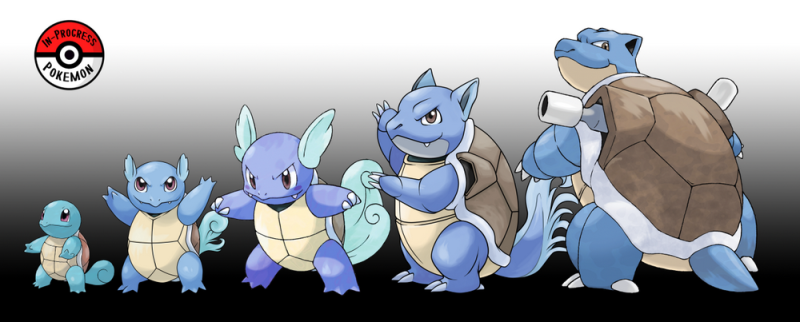 https://www.gotrip.hk/179304/weekend_lifestyle/pokemon-go_%E7%B2%BE%E9%9D%88%E9%80%B2%E5%8C%96/
[Speaker Notes: Adversarial goals 攻擊目的（由容易到困難）
Confidence reduction：降低信心
Misclassification：讓 output 跑掉
Targeted misclassification：製造一個 input 讓 output 是特定值
Source/target misclassify：把一個特定 input 修改到讓 output 是特定值

Adversarial capabilities 攻擊方需要知道的資訊（由多到少）
Architecture & training data
Architecture
Training data sample
Oracle
Samples







Every strategy we have tested so far fails because it is not adaptive: it may block one kind of attack, but it leaves another vulnerability open to an attacker who knows about the defense being used. Designing a defense that can protect against a powerful, adaptive attacker is an important research area.]
To learn more …
Reference 
https://adversarial-ml-tutorial.org/ (Zico Kolter and Aleksander Madry)
Adversarial Attack Toolbox:
https://github.com/bethgelab/foolbox
https://github.com/IBM/adversarial-robustness-toolbox 
https://github.com/tensorflow/cleverhans
[Speaker Notes: Not mentioned:
“Gradient masking” is a term introduced in Practical Black-Box Attacks against Deep Learning Systems using Adversarial Examples. to describe an entire category of failed defense methods that work by trying to deny the attacker access to a useful gradient.
https://blog.openai.com/adversarial-example-research/
We find that both adversarial training and defensive distillation accidentally perform a kind of gradient masking. Neither algorithm was explicitly designed to perform gradient masking, but gradient masking is apparently a defense that machine learning algorithms can invent relatively easily when they are trained to defend themselves and not given specific instructions about how to do so. If we transfer adversarial examples from one model to a second model that was trained with either adversarial training or defensive distillation, the attack often succeeds, even when a direct attack on the second model would fail. This suggests that both training techniques do more to flatten out the model and remove the gradient than to make sure it classifies more points correctly.
Defensive distillation（Papernot et al（2016）[7]）：把 model 預測的 probability vector 餵回去給 model 稀釋一下 weight，讓新的 decision boundary 平滑一點，就不容易找到對抗例了



The library contains implementations of the following evasion attacks:
DeepFool (Moosavi-Dezfooli et al., 2015)
Fast gradient method (Goodfellow et al., 2014)
Basic iterative method (Kurakin et al., 2016)
Projected gradient descent (Madry et al., 2017)
Jacobian saliency map (Papernot et al., 2016)
Universal perturbation (Moosavi-Dezfooli et al., 2016)
Virtual adversarial method (Miyato et al., 2015)
C&W L_2 and L_inf attack (Carlini and Wagner, 2016)
NewtonFool (Jang et al., 2017)
Elastic net attack (Chen et al., 2017)
Spatial transformations attack (Engstrom et al., 2017)
The following defence methods are also supported:
Feature squeezing (Xu et al., 2017)
Spatial smoothing (Xu et al., 2017)
Label smoothing (Warde-Farley and Goodfellow, 2016)
Adversarial training (Szegedy et al., 2013)
Virtual adversarial training (Miyato et al., 2015)
Gaussian data augmentation (Zantedeschi et al., 2017)
Thermometer encoding (Buckman et al., 2018)
Total variance minimization (Guo et al., 2018)
JPEG compression (Dziugaite et al., 2016)
================]